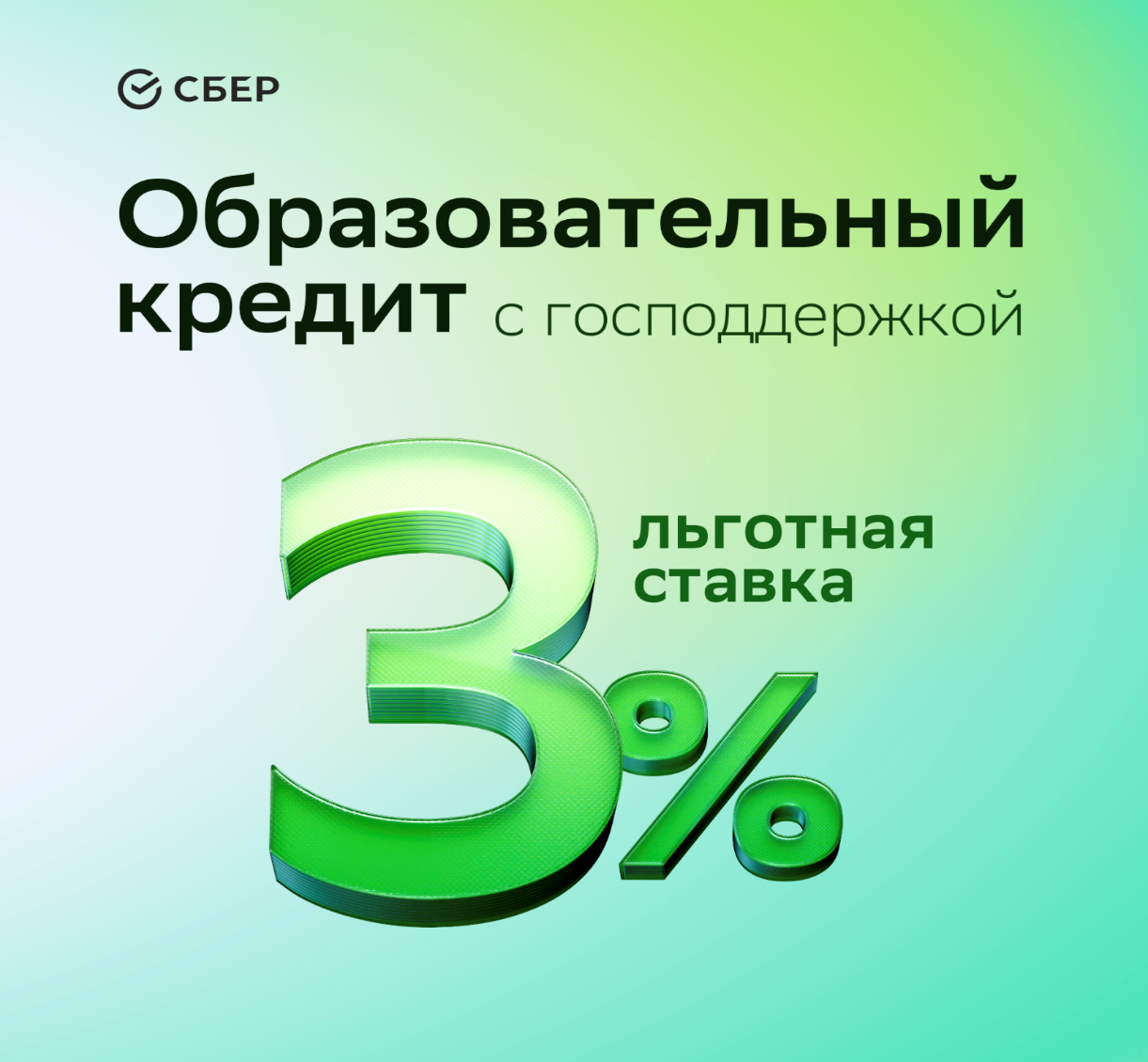 Кредит СберБанка государственной поддержкой
Для оплаты среднего профессионального, 
а также высшего образования любой формы обучения 
первого или последующего образования, для оплаты всего образования или 1 семестра, 1 года, 
нескольких лет. 
УСЛОВИЯ:
Вы платите только 3% годовых, т.к. часть процентов субсидируется государством
Пока учитесь, платите только проценты ( льготный период: срок обучения  + 9 мес. Например, при стоимости обучения 100 тыс. руб., в год и сроком обучения 4 года платеж в первый год составляет 99 руб., во второй 296 руб., до конца обучения + 9 мес. – 690 руб., далее - 3132 руб.
Необязательно иметь работу- мы не требуем справок о доходах
Выплачивать основной долг по кредиту можно в течении 15 лет после окончания обучения.
Есть возможность досрочного погашения кредита
Кредит можно оформить на учащегося с 14 лет для оплаты среднего профессионального ( с согласия законного представителя), а также высшего обучения в бакалавриате, специалитете, в магистратуре или аспирантуре, ординатуре, адьюнктуры, интернатуре, ассистентуре-стажировки, подготовки научно-педагогических кадров, профессиональной переподготовке в любом лицензированном ВУЗе. 
Для уточнения информации и записи на подачу заявки обращайтесь по телефону:
+7 995-718-17-76
 +7 930-001-92-87